3D Gesture Vocabulary
George Mudrak
CS 525 Multimedia Communications & Computing
Dr. Chow
May 5th 2010
Overview
Definition 
Why think about this
Input today
Input tomorrow
Core Gestures
Applications and Possibilities
May 5th, 2010
George Mudrak
Definition
vo· cab· u· lary
A list or collection of words or of words and phrases usually alphabetically arranged and explained.
(a)  A sum or stock of words employed by a language, group, individual, or work or in a field of knowledge. (b) a list or collection of terms or codes available for use.
A supply of expressive techniques or devices
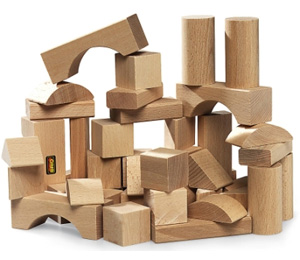 I focused on…..
(b) a list or collection of terms or codes available for use.
A supply of expressive techniques or devices
May 5th, 2010
George Mudrak
Why Think About This
Benefits
Greater interactivity
People interact in 3D
Intuitive
Natural 
Greater productivity
Implicit knowledge transfer
Greater interactivity
Foundational
Keyboard and mouse

Need a “vocabulary” of core gestures.
May 5th, 2010
George Mudrak
Input today
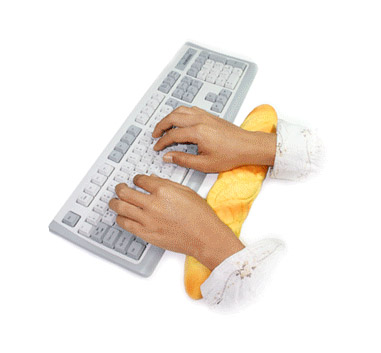 Keyboard
Vocabulary based on natural language, alphabet letters
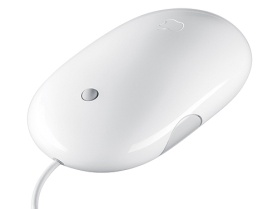 Mouse
Vocabulary based on buttons
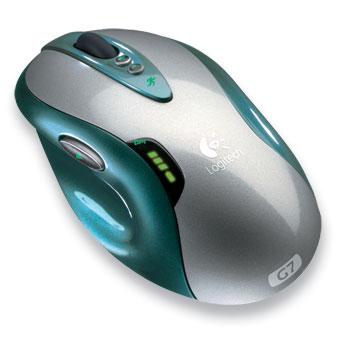 Planer
Restricted to 2 dimensions and flat information processing
May 5th, 2010
George Mudrak
Input tomorrow
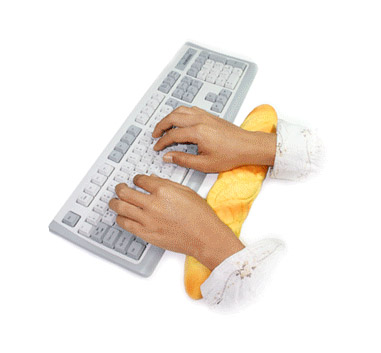 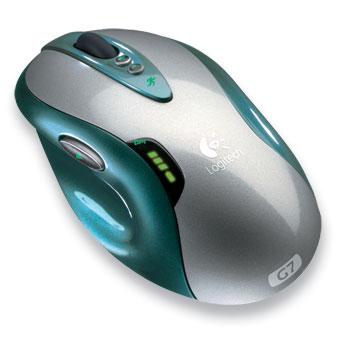 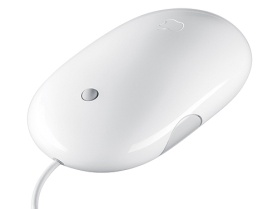 Gestures
Hand gestures
Increase affordances (possible functions)
Multi-Planer
Increase directions via depth
Cross domain knowledge transfer
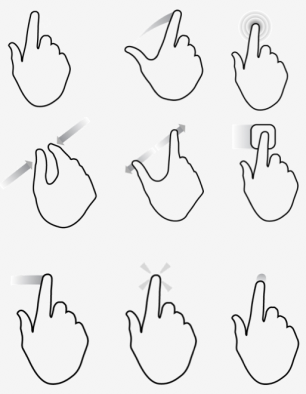 May 5th, 2010
George Mudrak
Gestures
Gestures*
Select – 1 or 2 fingers to “pick” an object by “touching” it.
Pinch – utilizing 2 or 3 fingers to “pick up” an object.
Move w/pinch – while maintaining the pinch gesture, move your hand to a new X, Y location.
Drop – “release” the pinch hand position. 

*More in the research paper.
May 5th, 2010
George Mudrak
Application Possibilities
Relevancy searches using depth
Remote control of robotic devices
Organic modeling
Computer gaming
Data modeling and manipulation
Therapy
…
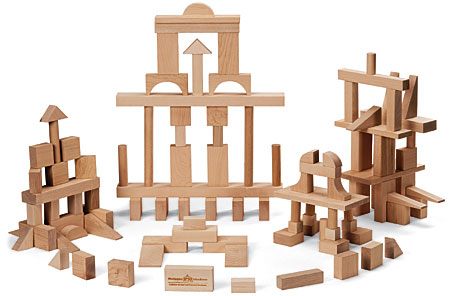 May 5th, 2010
George Mudrak
References
C. Keskin, A. Erkan, L.Akarun.  “Real Time Hand Tracking and 3D Gesture Recognition for Interactive Interfaces Using HMM,”.  Paper.
C. Miller, Multi-touch Interaction Input Device, http://10gui.com/.
Wikipedia.Org, “Gesture recognition,” http://en.wikipedia.org/wiki/Gesture_recognition
D. Norman, “Things That Make Us Smart”.  Basic Books, © 1993
M. Csikszentmihalyi, “Flow, the psychology of optimal experience”, Haeper Perennial Modern Classics, © 2008
May 5th, 2010
George Mudrak